Формирование основ правовой культуры у детей старшего дошкольного возраста – залог успешной социализации
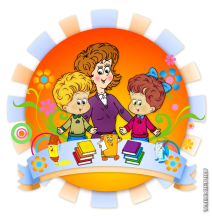 Лебедева Светлана Анатольевна
МДОУ детский сад №183
город Ярославль
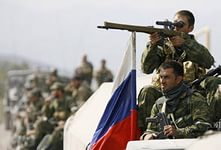 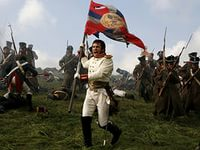 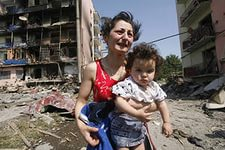 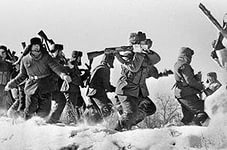 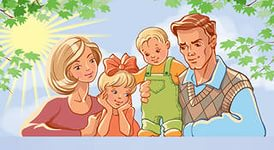 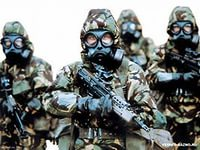 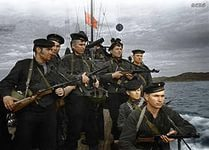 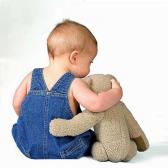 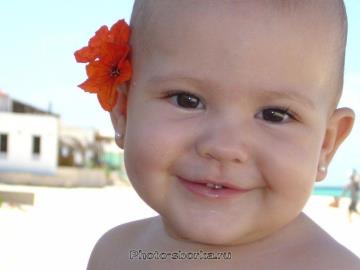 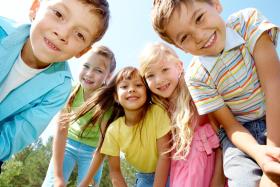 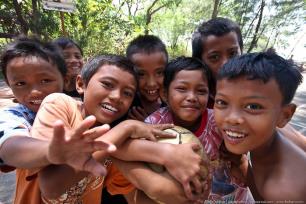 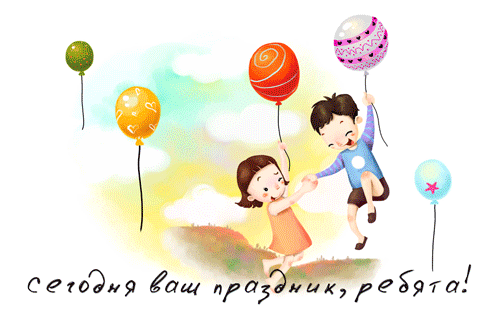 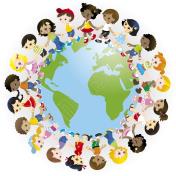 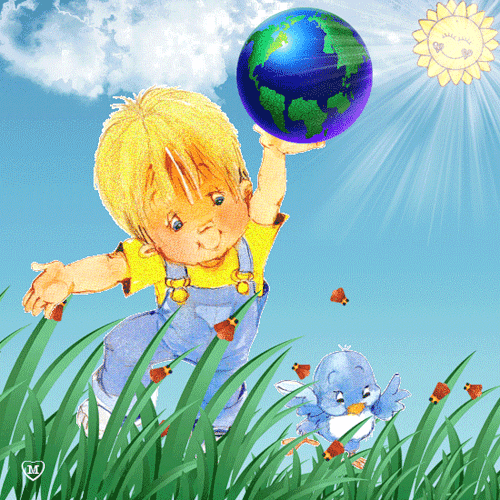 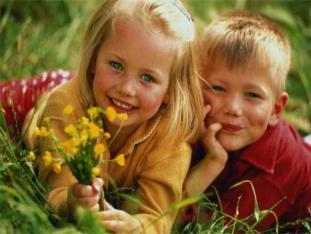 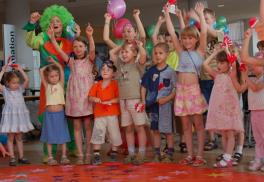 Образовательные учреждения-
звено в системе профилактики
правонарушений и безнадзорности
несовершеннолетних
Права ребенка
государство
общественность
Законодательная 
власть
« Многие годы мы осуществляли лишь социальную защиту ребенка, но не защиту его прав! Право же существует для того, чтобы все мы жили в согласии, оно всегда отстаивает наши справедливые интересы»

 Уполномоченный при Президенте РФ
 по правам ребенка П.А.Астахов
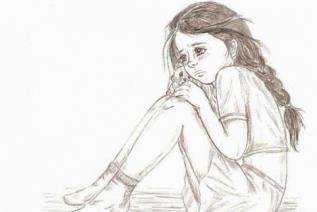 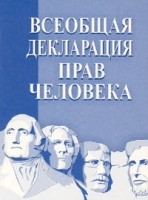 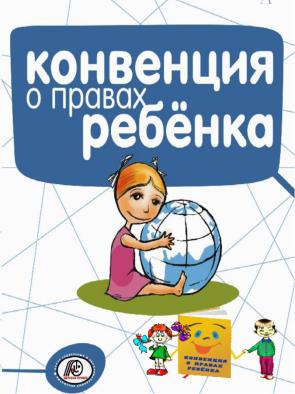 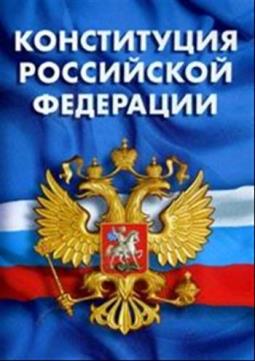 Основоположники воспитательного процесса, направленного на формирование нравственного сознания и правовой культуры
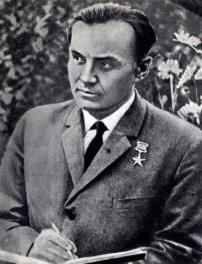 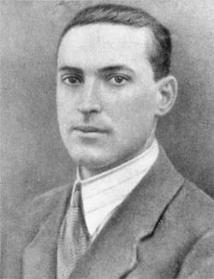 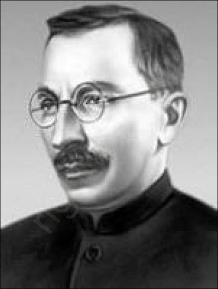 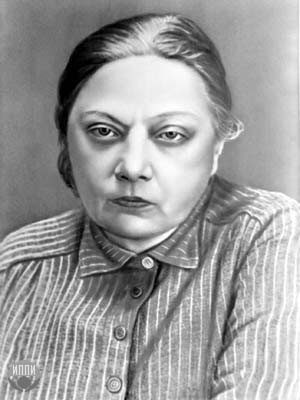 «Внимание к себе, постепенное осознание своих прав и обязанностей способствует тому, что ребенок приучится быть более свободным, научится уважать себя и других людей, понимать их чувства, переживания, поступки, мысли»   
Доктор педагогических наук
С.А.Козлова
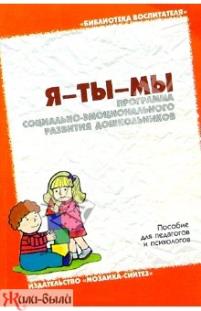 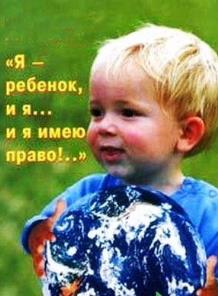 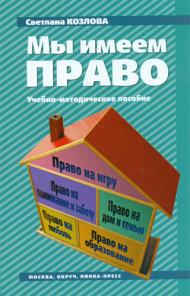 Козлова С.А.
Князева О.Л.
Зеленова Н.Г.
Осипова Л.Е.
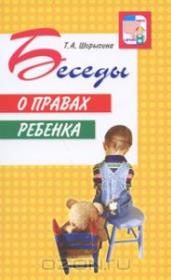 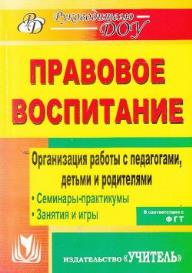 Харитончик Т.А.
Шорыгина Т.А.
Цель деятельности
создание условий для успешной социализации через формирование основ правовой культуры у детей старшего дошкольного возраста
Задачи деятельности
1.Формировать основы правовой культуры, способствуя развитию у детей социальной ответственности, способности понимать и оценивать свои и чужие поступки, воспитывая уважение, толерантное отношение и терпимость к окружающим, независимо от особенностей индивида. 
2.Содействовать повышению уровня правовой культуры педагогического коллектива.
 3.Создавать условия в образовательном учреждении для формирования у родителей чувства ответственности за ребенка, соблюдения и уважения его прав. 
4. Разработать пакет методических материалов по формированию основ правовой культуры у детей старшего дошкольного возраста.
Работа с детьми
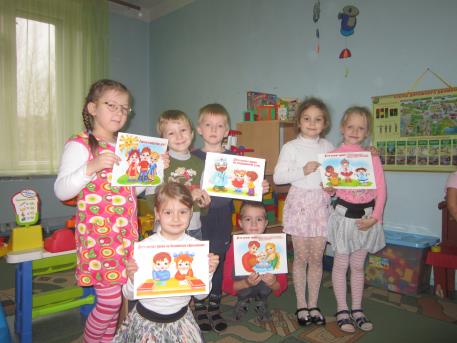 Непосредственно образовательная деятельность с детьми по основам правовых знаний начинается в подготовительной группе
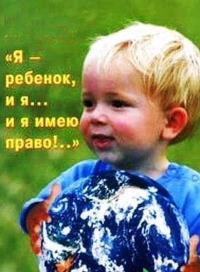 Книга, подтолкнувшая меня
 к идее говорить с детьми о правах, о дружбе, о доверии, но делать это весело – играя
Первая непосредственно образовательная деятельность педагога с детьми – это большое интегрированное театрализованное представление, с появление известного персонажа
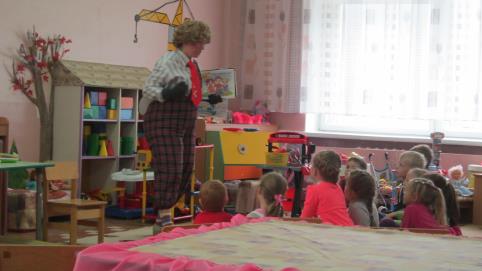 Злая Баба-Яга, укравшая все права у детей
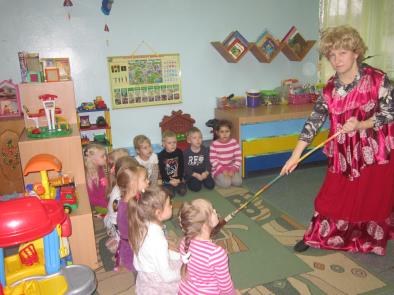 Добрый Карлсон принес книгу, где собраны права детей
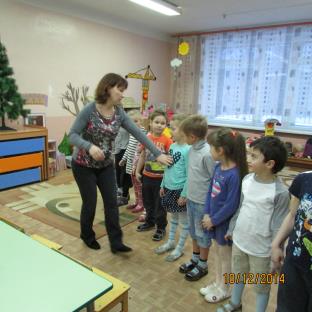 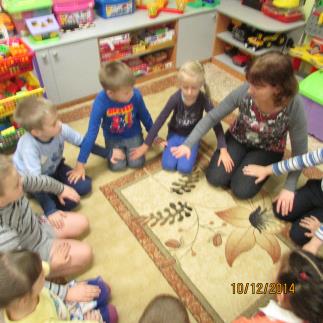 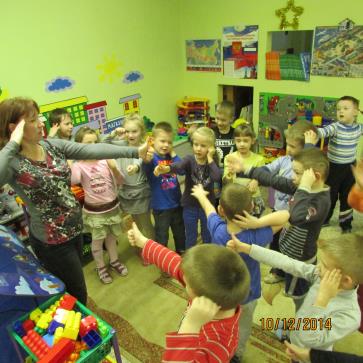 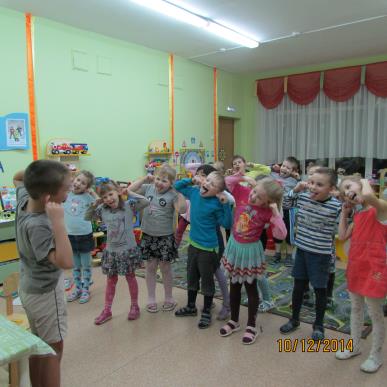 Игра «Для чего этот предмет?»
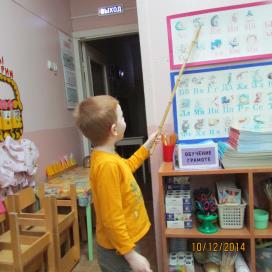 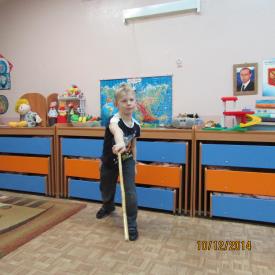 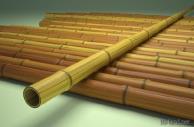 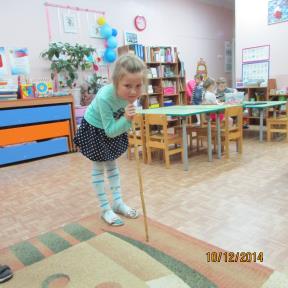 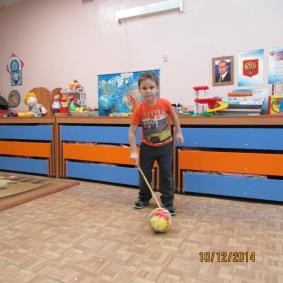 Формы, методы, приемы, используемые в совместной деятельности
Сюжетно-ролевые игры:»Больница», «Школа»
Решение проблемных задач: «Если бы я был гадким утенком…», «…поймал золотую рыбку…»
Чтение сказок, иллюстрирующих права детей
Приемы визуализации, драматизации
Беседы на этические темы
Проблемно-поисковые методы
Продуктивная деятельность
Применение ИКТ
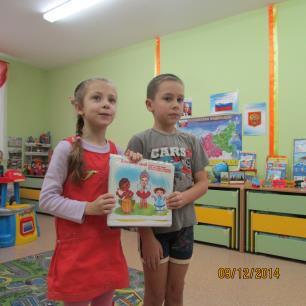 Последняя непосредственно образовательная деятельность педагога с детьми – это большое межгрупповое театрализованное мероприятие
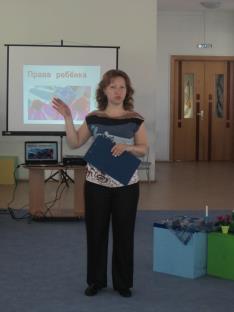 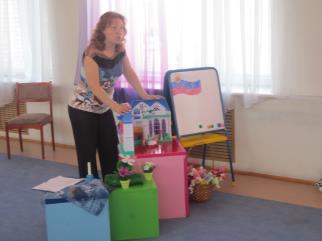 «Праздник непослушания»
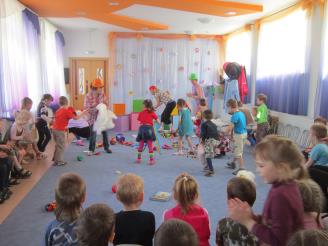 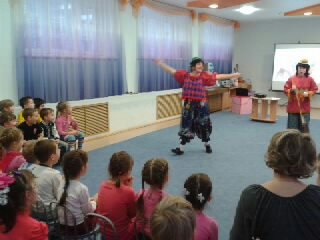 «Славный город – Православль»
«Мы тоже имеем права»
Карта наблюдений для оценки индивидуального развития детей сентябрь-декабрь
Карта наблюдений для оценки индивидуального развития детей январь-май
Обработка результатов деятельности по  формированию основ правовой культуры у детей старшего дошкольного возраста:
1 балл – ребенок не может ответить ни на один вопрос, замыкается, в играх не участвует;
2 балла – ребенок с помощью педагога отвечает на некоторые вопросы, в играх пассивен;
3 балла – ребенок может ответить на все вопросы при помощи педагога, готов играть, но не всегда понимает правила;
4 балла – ребенок активно слушает, но при отсутствии знаний и опыта отвечает не на все вопросы, в играх активен;
5 баллов – ребенок может и готов сам все рассказать о правах детей, организовать игру и быть лидером

Когда баллы выставлены, они суммируются, отмечаются на графике, который наглядно демонстрирует качество создания  условий успешной социализации через формирование правовой культуры у детей старшего дошкольного возраста
Уровень сформированности основ правовой культурыу детей старшего дошкольного возраста, 2013 — 2014 учебный год
Подготовительная логопедическая группа 
Количество детей-18 (одни мальчики)
Подготовительная комбинированная группа 
Количество детей-21 (заключение ПМПК (ЗПР)-7)
Уровень сформированности основ правовой культурыу детей старшего дошкольного возраста, 2014 — 2015 учебный год
Подготовительная комбинированная группа 
Количество детей-22 (заключение ПМПК (ЗПР) – 6)
Подготовительная общеразвивающая группа 
Количество детей-24
Работа с педагогами
Воспитатель – как участник образовательных отношений несет на себе ответственность за передачу ребенку социального опыта, примера поведения, воспроизводства культуры в целом, и правовой культуры, в частности
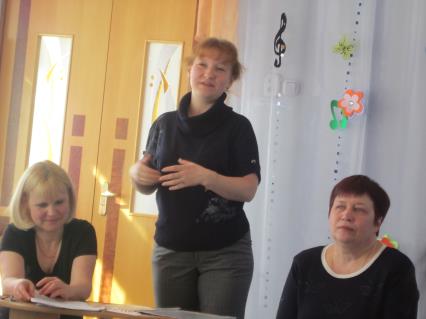 Методы, приемы, используемые при работе с педагогами
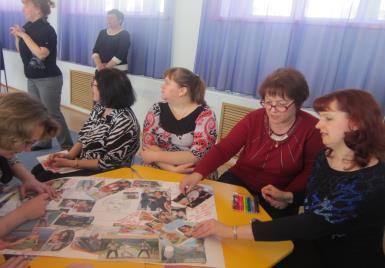 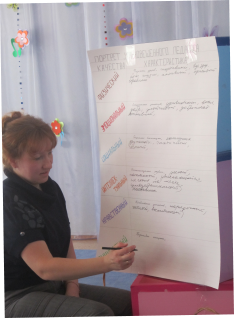 Анкетирование: «Знаем ли мы права детей?», «О чем говорят статьи Конвенции?»;
Семинары-практикумы по теме правового воспитания и формирования правовой культуры;
Педагогические советы: «Правовое воспитание в ДОУ», «Повышение профессионализма воспитателя»
Методы, приемы, используемые в работе с педагогами (продолжение)
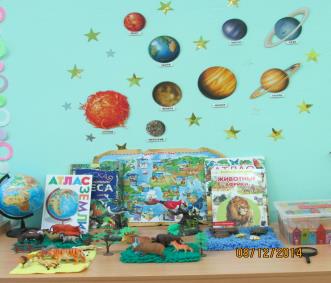 Помощь в создании и оформлении РППС группы;
Консультации: «Социализация старших дошкольников», «Развитие социальной уверенности у детей дошкольного возраста»
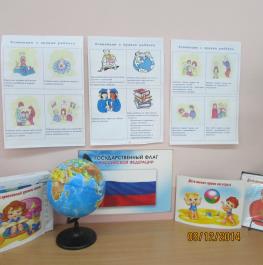 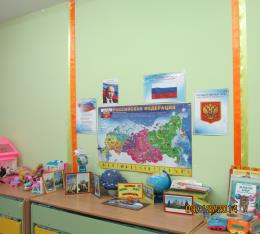 Результаты деятельности с педагогами
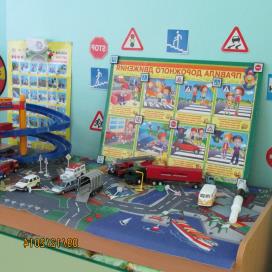 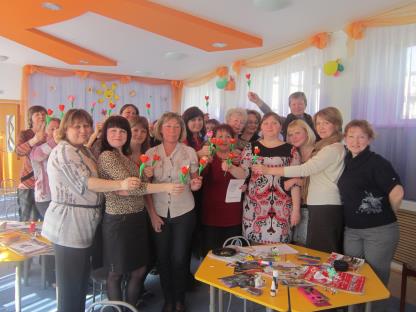 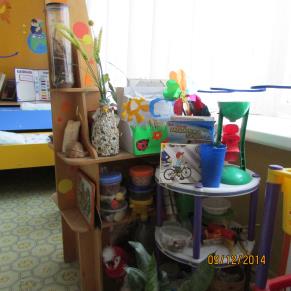 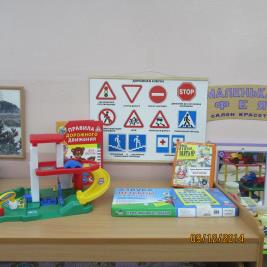 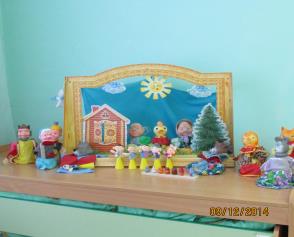 Работа с родителями
В последнее время родителей беспокоят непослушание, конфликтность,
неуравновешенность, агрессивность детей, вызывают отчаяние слабое развитие и нелюбознательность, но они не знают, как вести себя в трудных ситуациях
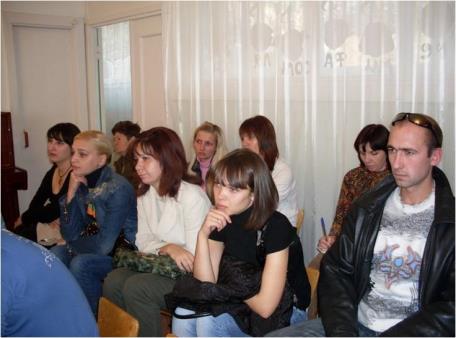 Формы, методы, используемые в работе с родителями
Анкетирование родителей: «Я и мой ребенок», «Выявление уровня правовых знаний у родителей»
Открытые занятия по всем областям развития
Совместные праздники и мероприятия
Родительские собрания в подготовительных группах «Защита прав и достоинств маленького человека»
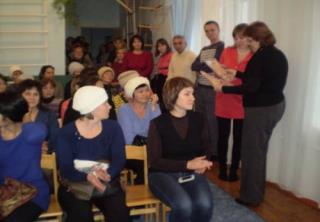 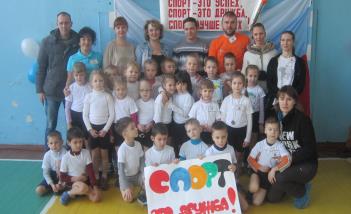 Результаты деятельности с родителями
Анализ и обобщение собственной педагогической деятельности
1. Используя разнообразные приемы и методы работы с детьми по формированию основ правовой культуры, определяя совместно с ними границы норм и правил поведения в обществе, развивается способность понимать и оценивать свои и чужие поступки, воспитывается уважение и толерантное отношение к окружающим, а значит, социализация детей старшего дошкольного возраста становится успешной. 
2.Отслеживая изменения в законодательстве РФ, доводя до сведения воспитателей нововведения, повышается уровень правовой культуры педагогов.
3.Посещая родительские собрания в группах, зная пожелания родителей, их интересы, у родителей возрастает чувство ответственности за ребенка, соблюдения и уважения его прав. 
4. Собраны и разработаны методические материалы по формированию основ правовой культуры у детей старшего дошкольного возраста, обогащена развивающая предметно-пространственная среда образовательного учреждения.
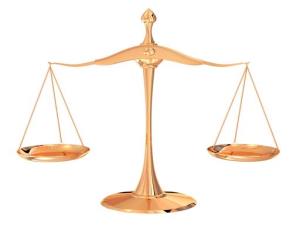 права
Нормы 
и правила
ПОЛОЖИТЕЛЬНЫЕ СОСТАВЛЯЮЩИЕ
 ЛИЧНОГО ОПЫТА:
 Правильная расстановка приоритетов в решении 
поставленных задач; 
 Большое количество накопленного и разработанного 
материала, его вариативность и доступность;
 Влияние на всех участников образовательных отношений
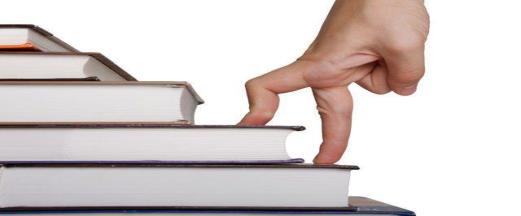 «Каждый маленький шаг
 приближает к большой цели»
Благодарю за внимание!
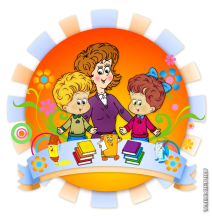